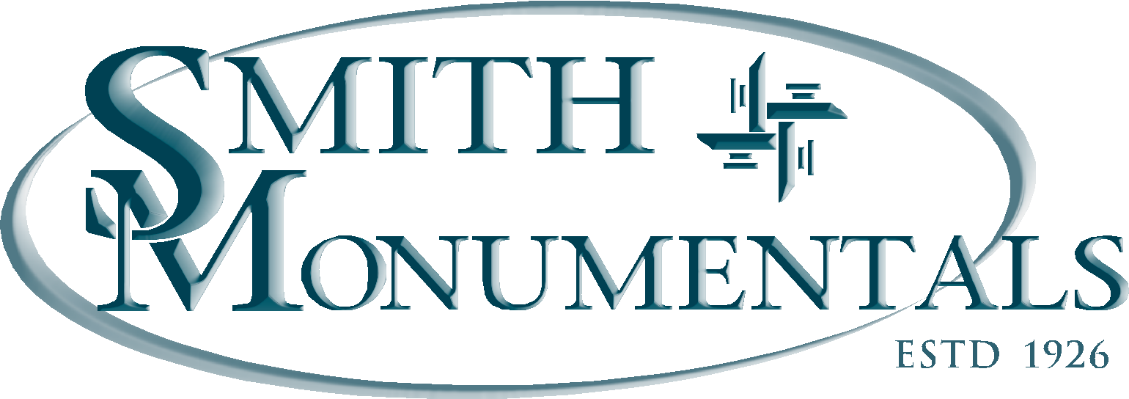 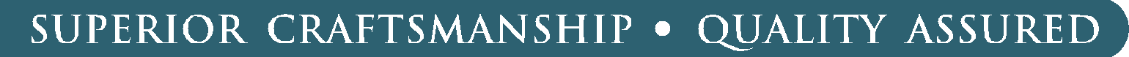 Black Granite Celtic Cross